Juan Bisquert  Nanostructured Energy Devices:  Equilibrium Concepts and KineticsCRC Press
Chapter 5
Thermal distribution of electrons, holes and ions in solids
	
10. Cell potential in the lithium ion battery	
11. Insertion of ions: the lattice gas model
1
10. Cell potential in the lithium ion battery
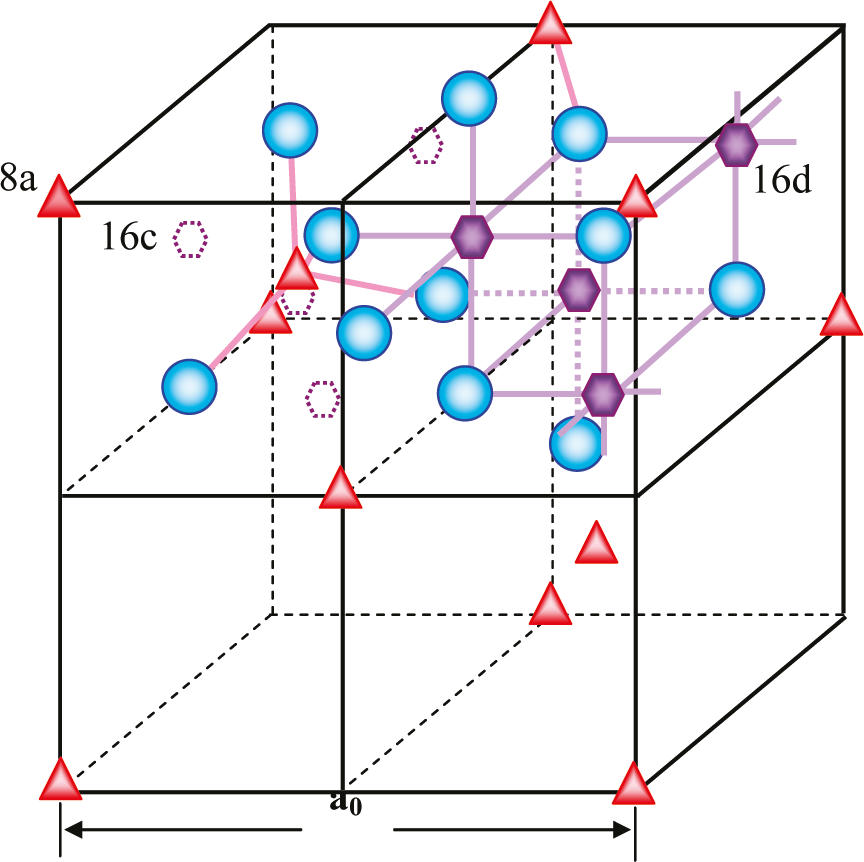 Figure 5.16. Two quadrants of the cubic spinel A[B2]X4 showing the occupied tetrahedral sites (8a), occupied octahedral sites (16d), and unoccupied octahedral sites (16c). The Li species of Li1-x[B2]O4 occupy 8a tetrahedral sites, and those of Li1+x[B2]O4 occupy only unoccupied octahedral sites (16c). The Li species of Lix[Ti2]S4 occupy only unoccupied octahedral sites (16c) for all x of 0≤ x ≤ 2.
Reproduced with permission from Goodenough, J. B.; Kim, Y. "Challenges for rechargeable Li batteries". Chemistry of Materials 2010, 22, 587-603.Juan Bisquert  Nanostructured Energy Devices: Equilibrium Concepts and Kinetics CRC Press
2
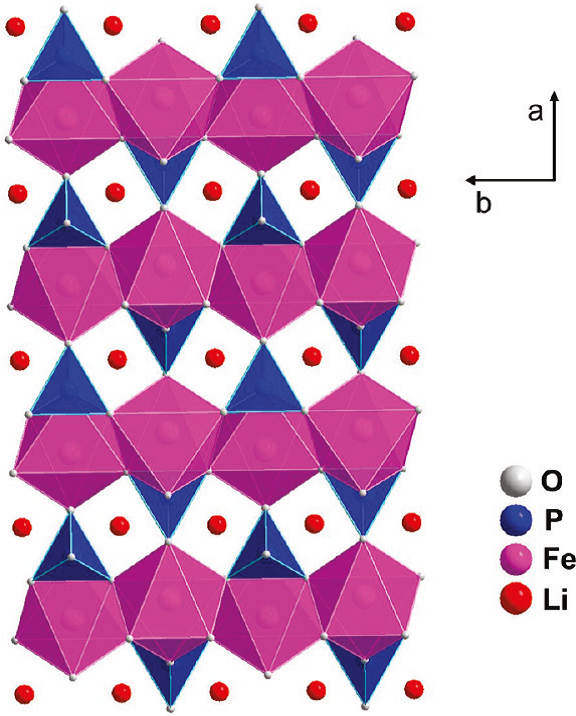 Figure 5.17. Polyhedral representation of the structure of LiFePO4 viewed (a) along the b-axis and (b) along the c-axis.
Reproduced with permission from Goodenough, J. B.; Kim, Y. "Challenges for rechargeable Li batteries". Chemistry of Materials 2010, 22, 587-603.Juan Bisquert  Nanostructured Energy Devices: Equilibrium Concepts and Kinetics CRC Press
3
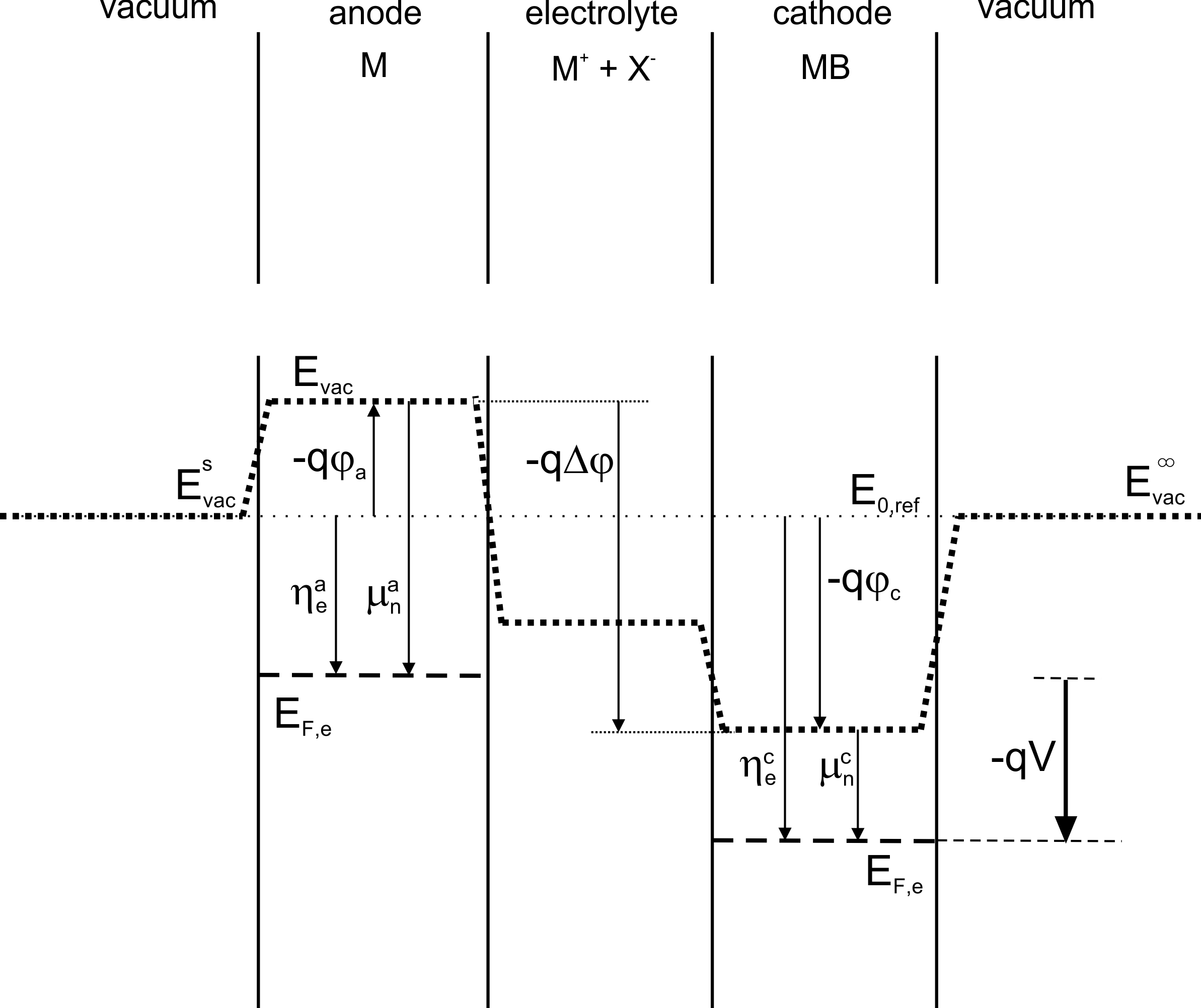 Figure 5.18. Energy diagram of a LIB composed of lithium metal anode and metal oxide cathode as shown in the top of the scheme.         is the Fermi level of electrons at each electrode. © Juan Bisquert
Juan Bisquert  Nanostructured Energy Devices: Equilibrium Concepts and Kinetics CRC Press
4
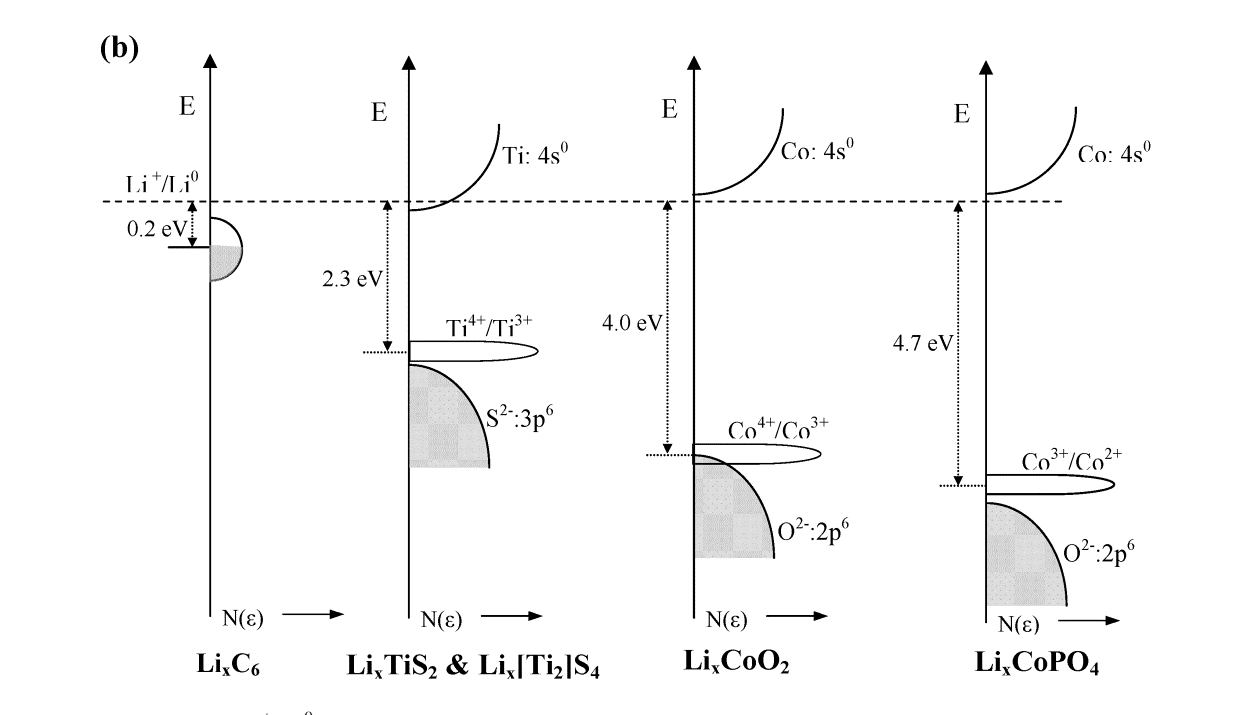 Figure 5.19. Electron energy diagram vs density of states for several anode and cathode materials for which discharge curves are shown in Fig. 3.24(a), showing the positions of the Fermi energy with respect to Li+/Li, in an itinerant electron band for LixC6, the Ti4+/Ti3+ redox couple for LixTiS2 and Lix[Ti2]S4, the Co4+/Co3+ redox couple for LixCoO2, and the Co3+/Co2+ redox couple for LixCoPO4.
Reproduced with permission from Goodenough, J. B.; Kim, Y. "Challenges for rechargeable Li batteries". Chemistry of Materials 2010, 22, 587-603. Juan Bisquert  Nanostructured Energy Devices: Equilibrium Concepts and Kinetics CRC Press
5
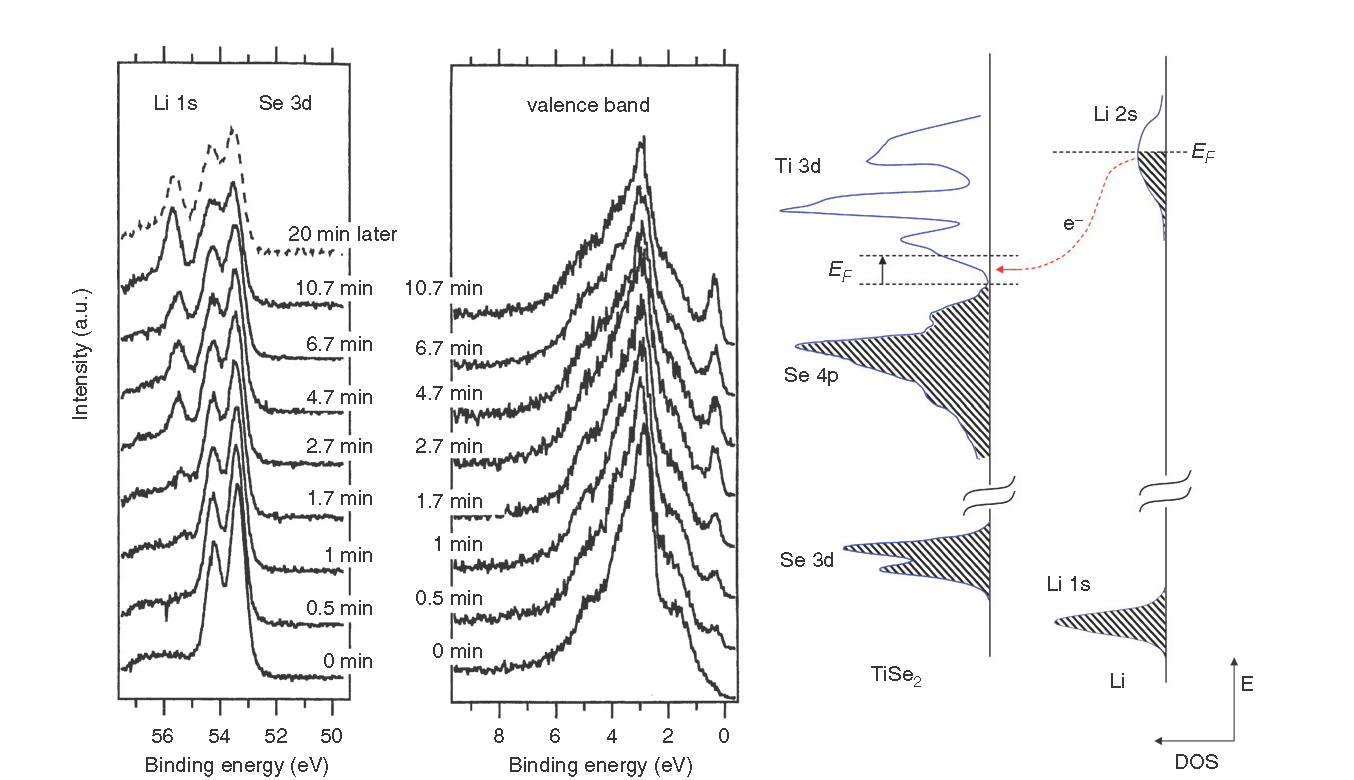 Figure 5.20. Soft x-ray photoelectron spectroscopy (SXPS) spectra from (left) Li 1s, Se 3d, and (middle) the valence band (VB) of TiSe2 (0001) intercalated at room temperature with Li by sublimation in ultrahigh vacuum for the reported times. The adsorbed Li is readily intercalated into the substrate without interface decomposition, as shown by the sharp, single component of Li 1 s peak and its binding energy (BE) value. The VB spectra are dominated by the occupied Se 4p band, which remains mostly unchanged in shape, showing only a small shift to larger BEs. The evident increased emission at the Fermi lelvel (BE = 0 eV) indicates filling of previously empty Ti 3d states, due to charge transfer from Li, as sketched in the scheme of energy vs. density of states (right).
Reproduced with permission from Tonti, D.; Zanoni, R.; “Electronic and chemical properties: X-Ray Photoelectron Spectroscopy” in J. Garche, Ch. Dyer, P. Moseley, Z. Ogumi, D. Rand and B. Scrosati, editors. Encyclopedia of Electrochemical Power Sources; Elsevier: Amsterdam, 2009; pp 673-695. Juan Bisquert  Nanostructured Energy Devices: Equilibrium Concepts and Kinetics CRC Press
6
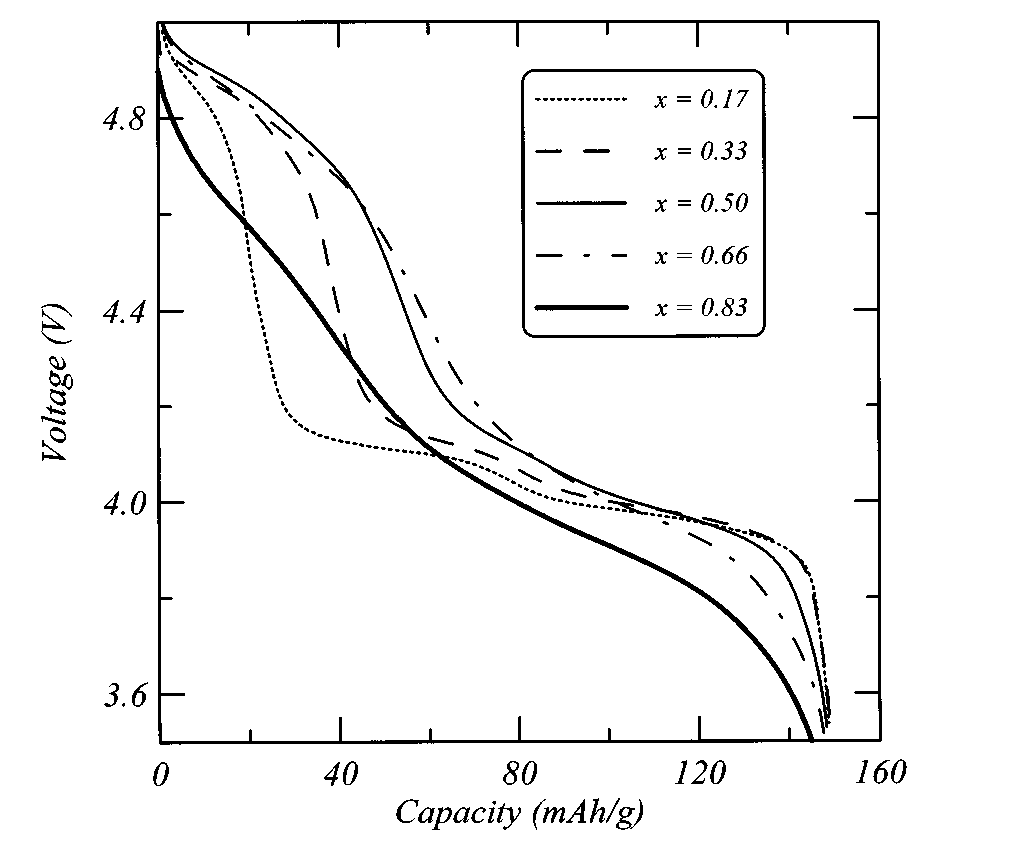 Figure 5.21. Discharge curves of LiyCrxMn2-xO4 (0.17  0.83). The step corresponds to a sudden change of the chemical potential of electrons, that occurs when the number of Li+ removed from the lattice is (1-x), that corresponds to the oxidation of all the Mn3+ ions to Mn4+ .
Reproduced with permission from Obrovac, M. N.; Gao, Y.; Dahn, J. R. "Explanation for the 4.8-V plateau in LiyCrxMn2-xO4 ". Physical Review B 1998, 57, 5728-5733.Juan Bisquert  Nanostructured Energy Devices: Equilibrium Concepts and Kinetics CRC Press
7
11. Insertion of ions: the lattice gas model
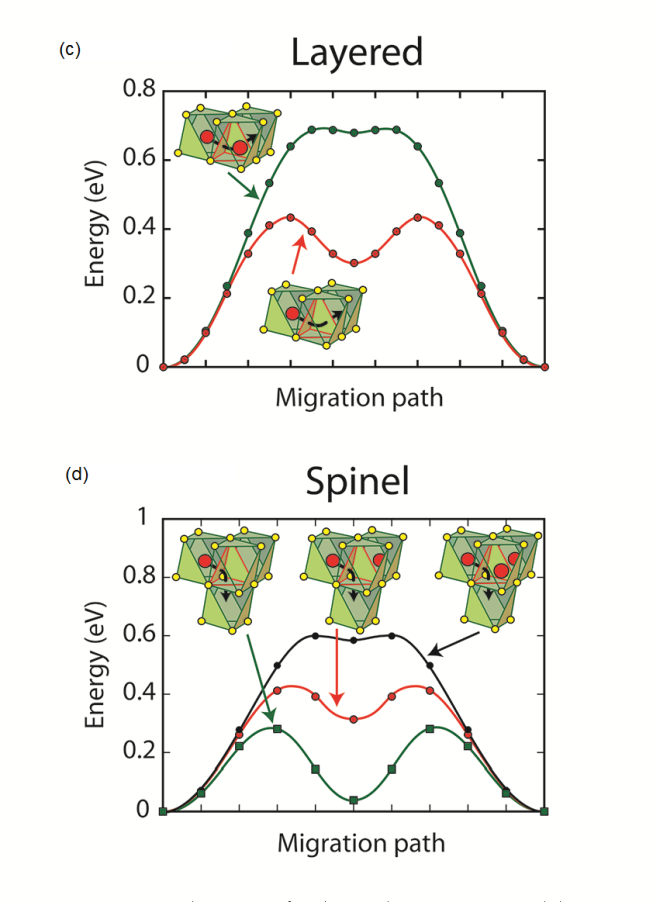 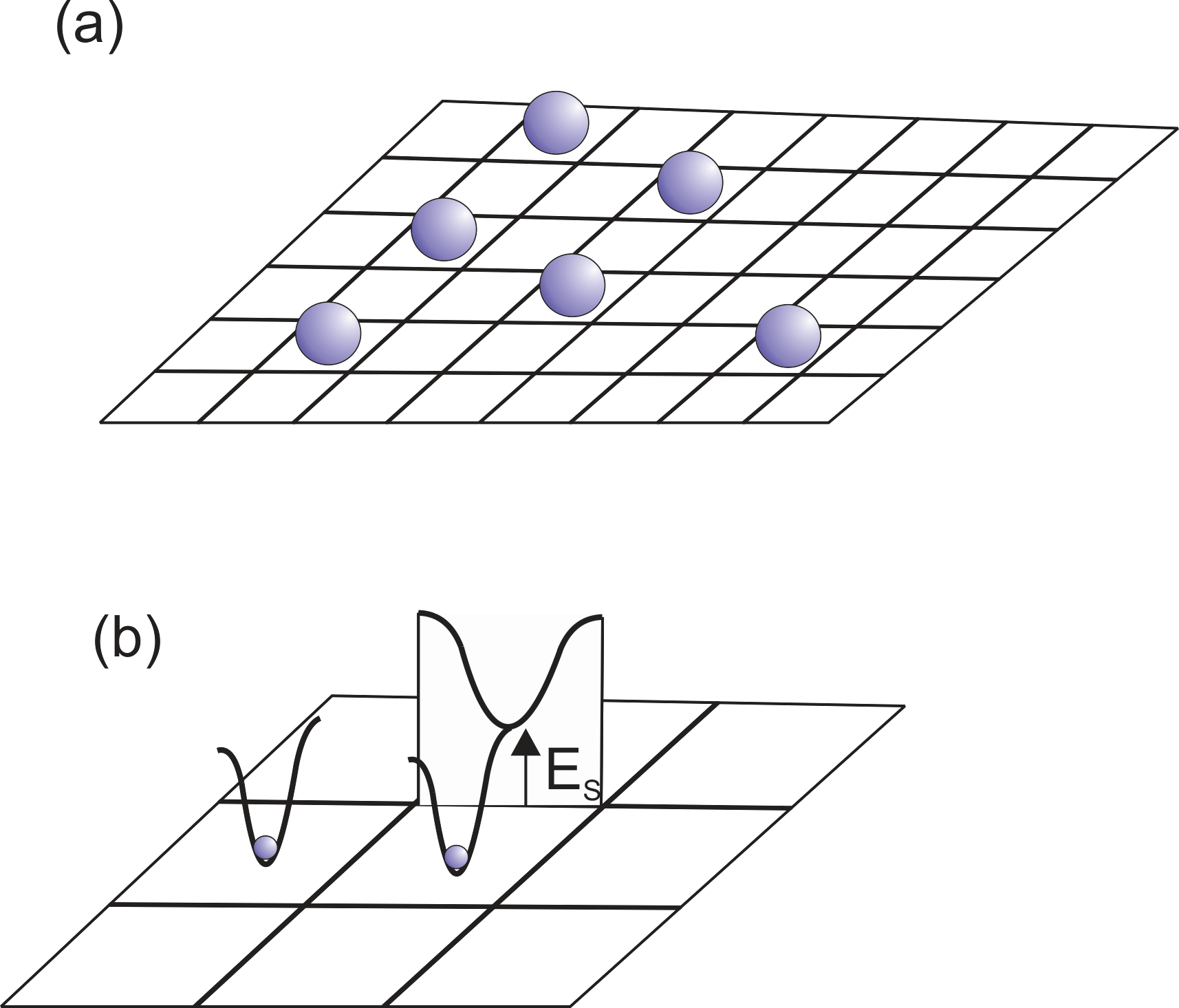 Figure 5.22. (a) Ions in equilibrium sites in a square lattice. (b) Detail of energetic landscape for ion hopping to a neighbor site, showing the minimum of free energy at two lattice sites, and the saddle point for hopping to a neighbor site with activation energy . (c) and (d). Li migration barriers for hops between neighboring octahedral sites in layered and spinel LiTiS2 are very sensitive to the occupancy of sites adjacent to the intermediate tetrahedral site of the hop. The barrier for hops into isolated vacancies is significantly larger than for divacancy hops and triple vacancy hops.
Reproduced with permission from van der Ven, A.; Bhattacharya, J.; Belak, A. A. "Understanding Li diffusion in Li-intercalation compounds". Accounts of Chemical Research 2013, 46, 1216–1225.Juan Bisquert  Nanostructured Energy Devices: Equilibrium Concepts and Kinetics CRC Press
8
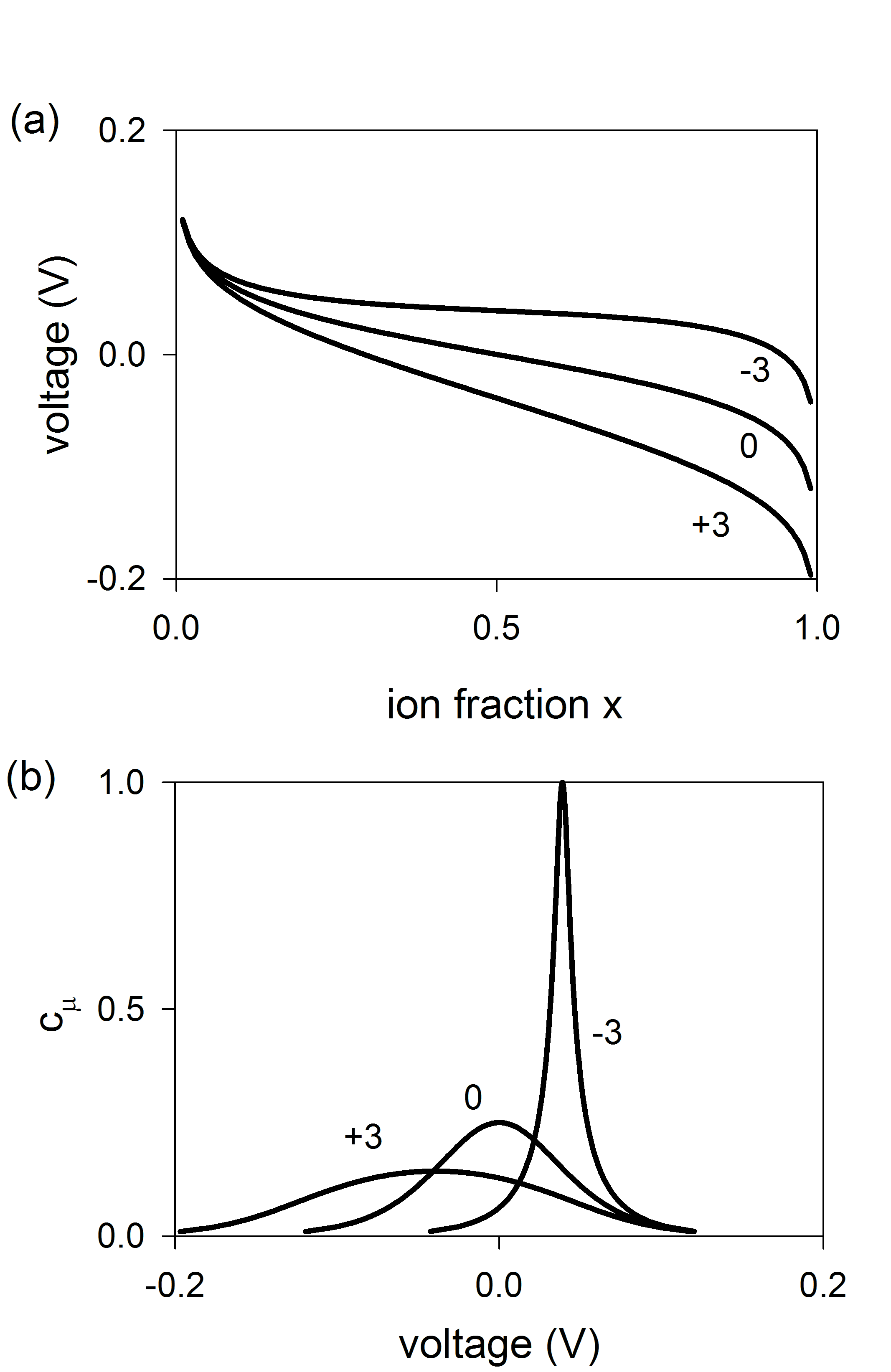 Figure 5.23. Plots of voltage-composition curve (a) and equilibrium chemical capacitance  (b) versus voltage of the cathode for the lattice gas model with interaction (mean field), using different values of the interaction parameter, g , as indicated. © Juan Bisquert
Juan Bisquert  Nanostructured Energy Devices: Equilibrium Concepts and Kinetics CRC Press
9
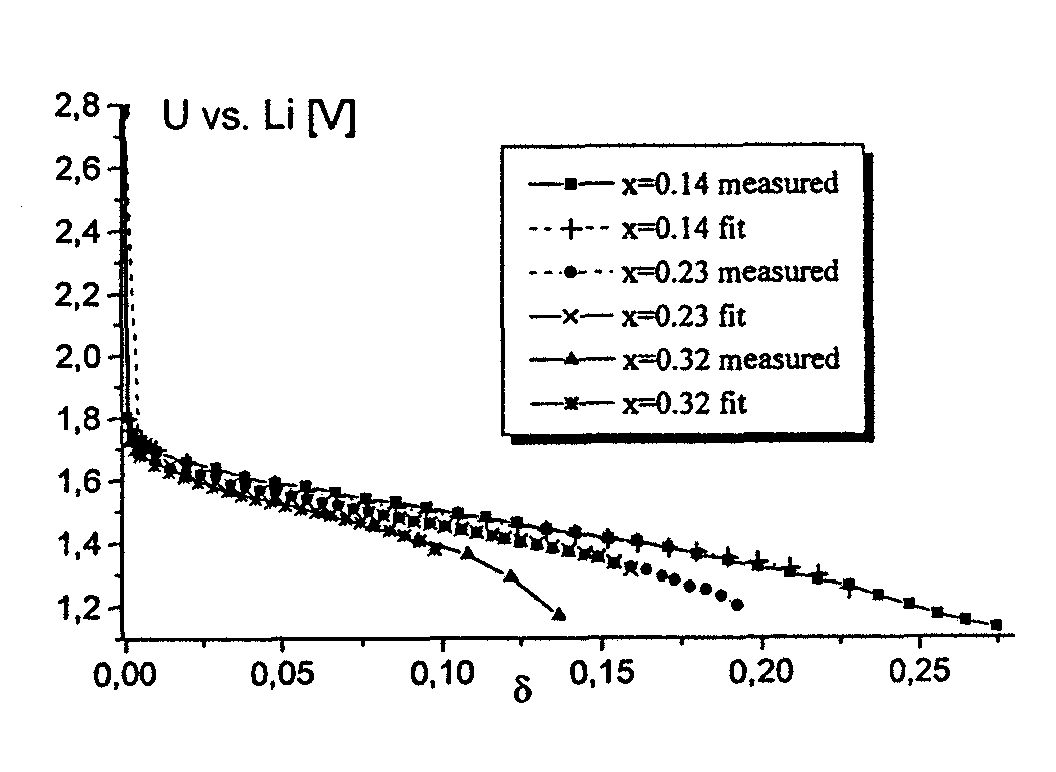 Figure 5.24. Discharge curves of Lix+dLa(2-x)/3TiO3 compared to the fitting to lattice gas model theoretical expression of voltage, including a term for the chemical potential of electrons.
Reproduced with permission from Klingler, M.; Chu, W. F.; Weppner, W. "Coulometric titration of substituted LixLa(2−x)/3TiO3". Ionics 1997, 3, 289-291. Juan Bisquert  Nanostructured Energy Devices: Equilibrium Concepts and Kinetics CRC Press
10
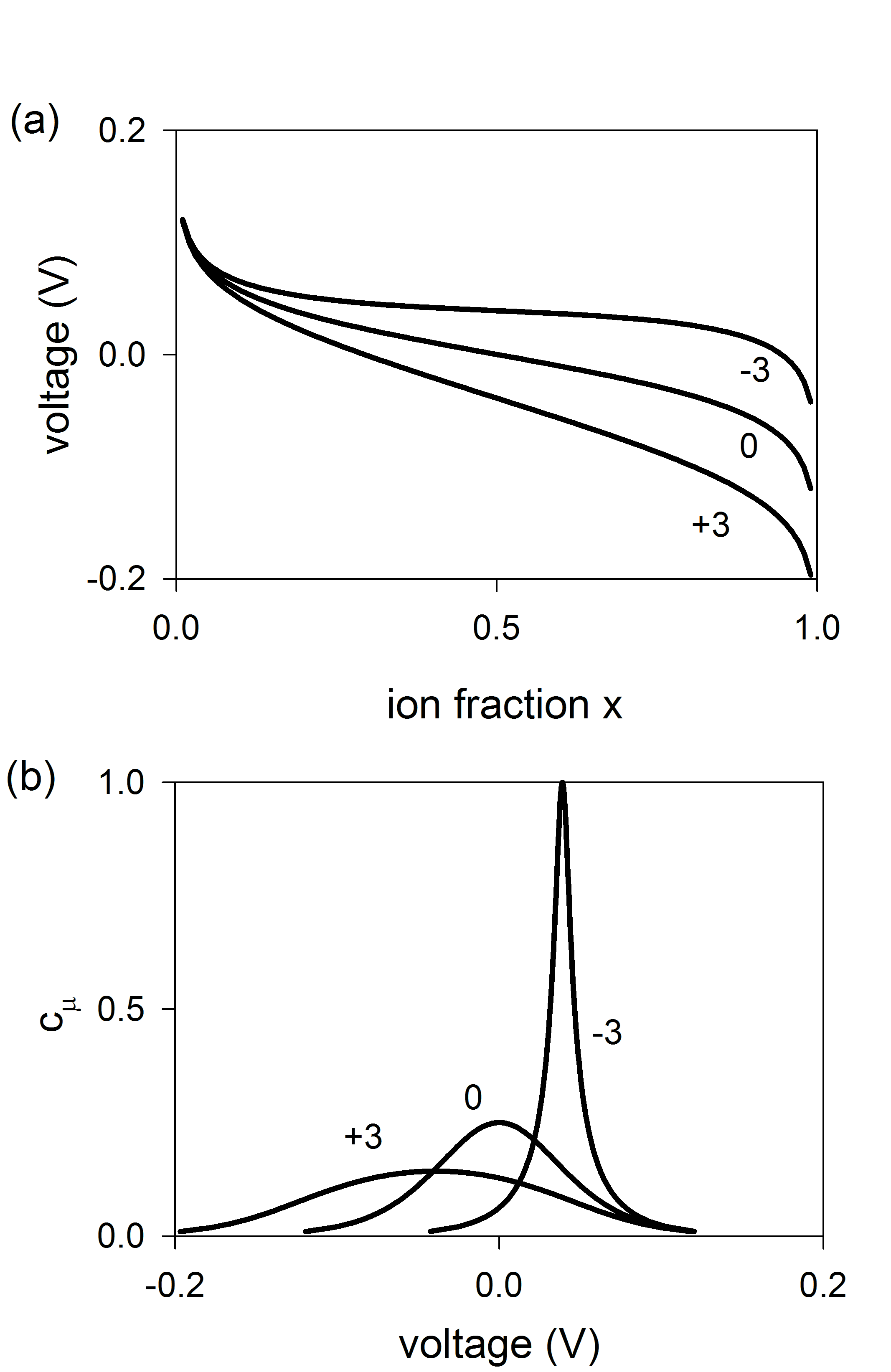 Figure 5.23. Plots of voltage-composition curve (a) and equilibrium chemical capacitance  (b) versus voltage of the cathode for the lattice gas model with interaction (mean field), using different values of the interaction parameter, g , as indicated. © Juan Bisquert
Juan Bisquert  Nanostructured Energy Devices: Equilibrium Concepts and Kinetics CRC Press
11
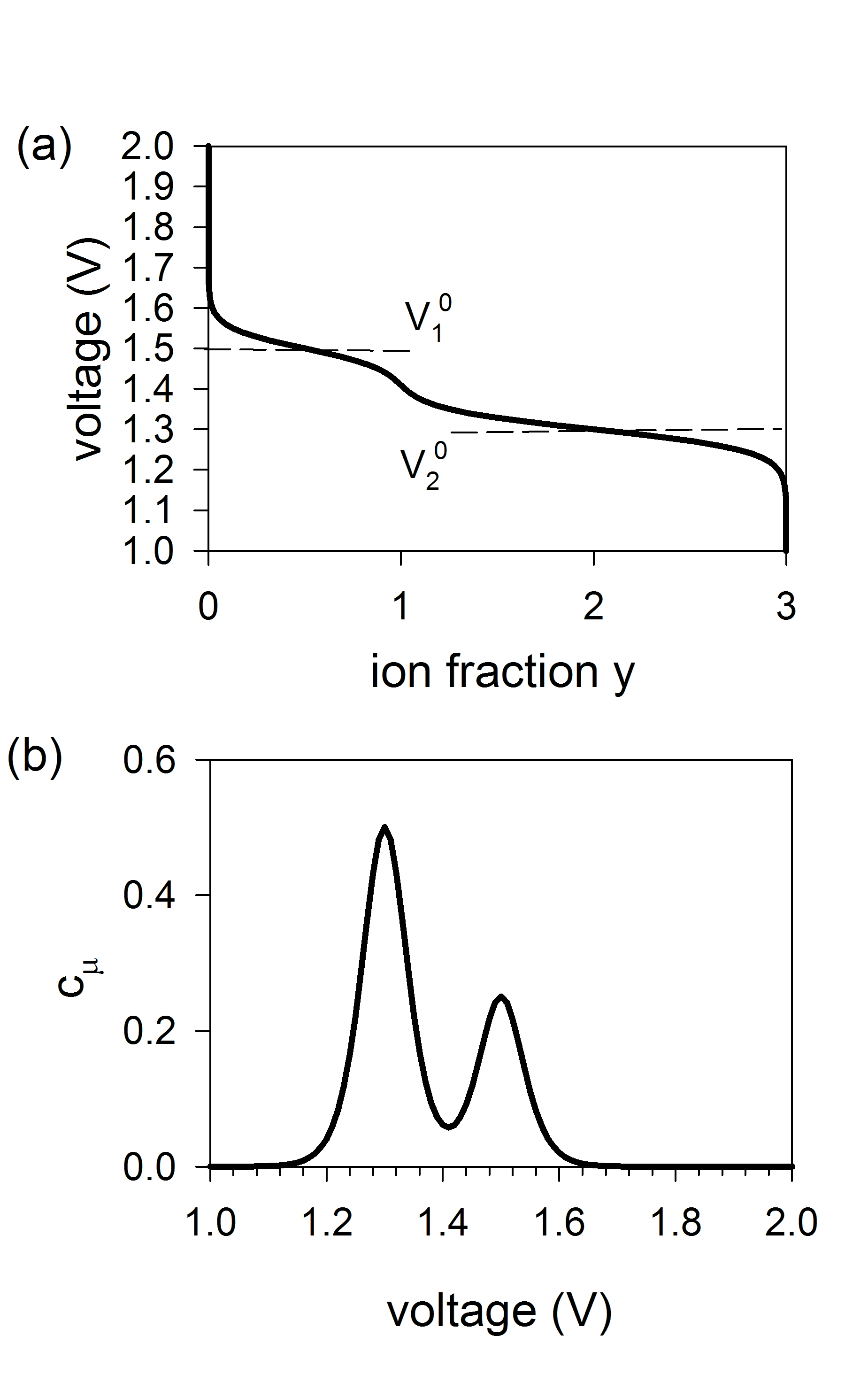 Figure 5.25. (a) Plot of voltage-composition curve for a two level system with N1 sites of energy                     eV and 2N1 sites of energy        = 1.3 eV. (b) Equilibrium chemical capacitance        .
© Juan Bisquert Juan Bisquert  Nanostructured Energy Devices: Equilibrium Concepts and Kinetics CRC Press
12
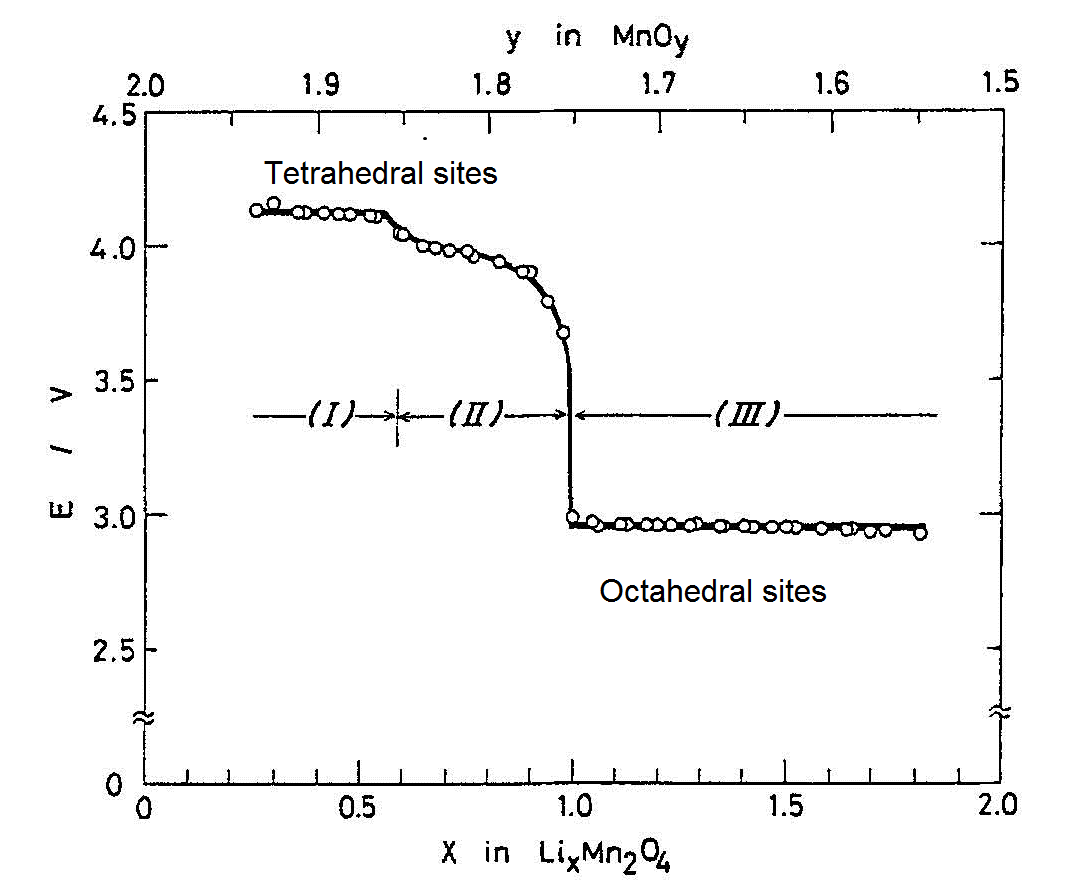 Figure 5.26. Equilibrium discharge curve for LixMn2O4. The discharge of the tetrahedral sites produces a capacity of 120 mA h/g, as shown in Fig. 3.24(c).
Reproduced with permission from Ohzuku, T.; Kitagawa, M.; Hirai, T. "Electrochemistry of manganese dioxide in lithium nonaqueous cell". Journal of The Electrochemical Society 1990, 137, 769-775.Juan Bisquert  Nanostructured Energy Devices: Equilibrium Concepts and Kinetics CRC Press
13
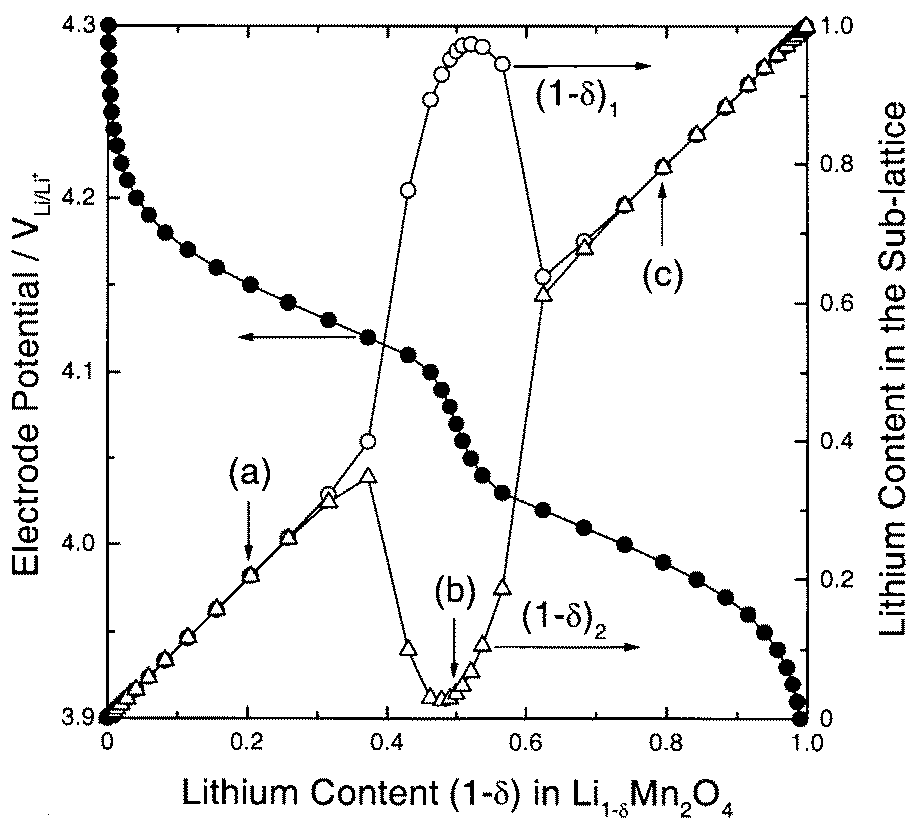 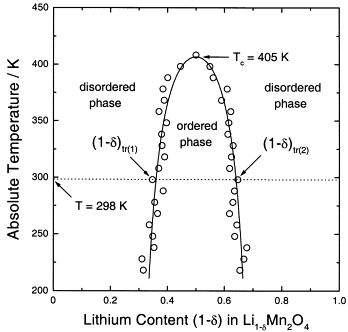 Figure 5.27. Top: Electrode potential versus lithium content curve and the plots of the occupation of two separate sublattices obtained theoretically from the Monte Carlo simulation. Bottom: The theoretical phase diagram representing the order to disorder transition in the LiMn2O4 electrode. The dotted line is the isothermal line at T = 298 K.                and                  indicate the disorder to order and the order to disorder transition points respectively. The disordered phase is stable over the entire range of lithium content above the critical temperature Tc .
Reproduced with permission from Kim, S. W.; Pyun, S. I. "Thermodynamic and kinetic approaches to lithium intercalation into a Li1-xMn2O4 electrode using Monte Carlo simulation". Electrochimica Acta 2001, 46, 987-997.Juan Bisquert  Nanostructured Energy Devices: Equilibrium Concepts and Kinetics CRC Press
14
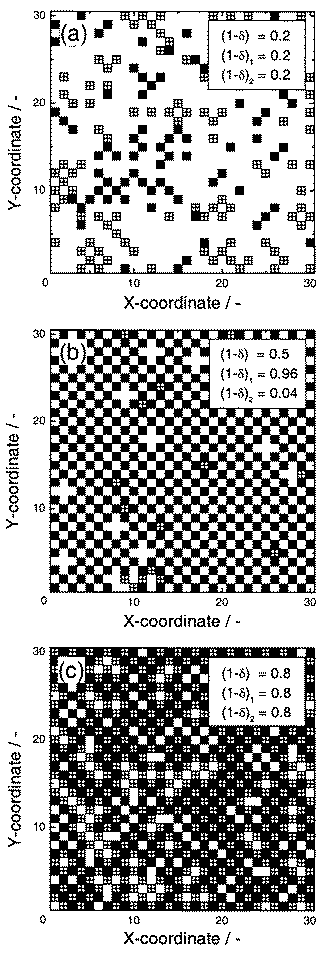 Figure 5.28. Equilibrium configuration of the cubic lattice obtained from the Monte Carlo simulation at (a) lithium content               = 0.2, (b) 0.5 and (c) 0.8. The closed square and the cross-centered square symbols represent lithium ions at the sites of sub-lattices 1 and 2 respectively.
Reproduced with permission from Kim, S. W.; Pyun, S. I. "Thermodynamic and kinetic approaches to lithium intercalation into a Li1-xMn2O4 electrode using Monte Carlo simulation". Electrochimica Acta 2001, 46, 987-997.Juan Bisquert  Nanostructured Energy Devices: Equilibrium Concepts and Kinetics CRC Press
15